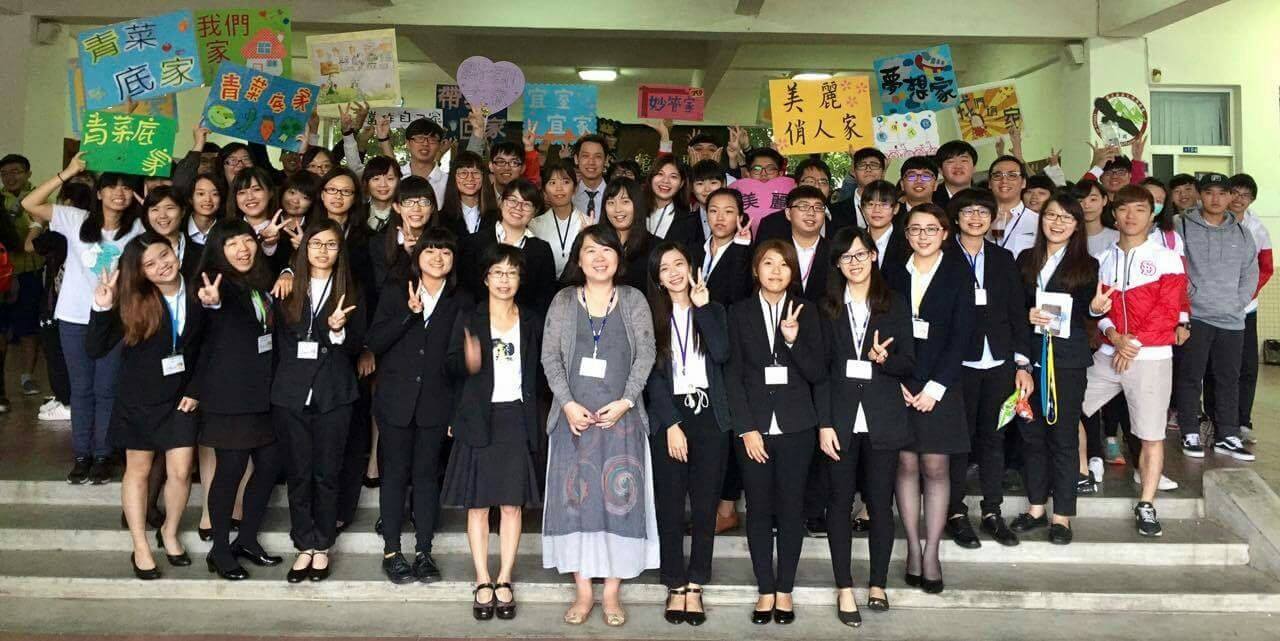 國立嘉義大學106級特殊教育學系

      外埠教育參觀之成果
參觀學校(一)：道禾小學
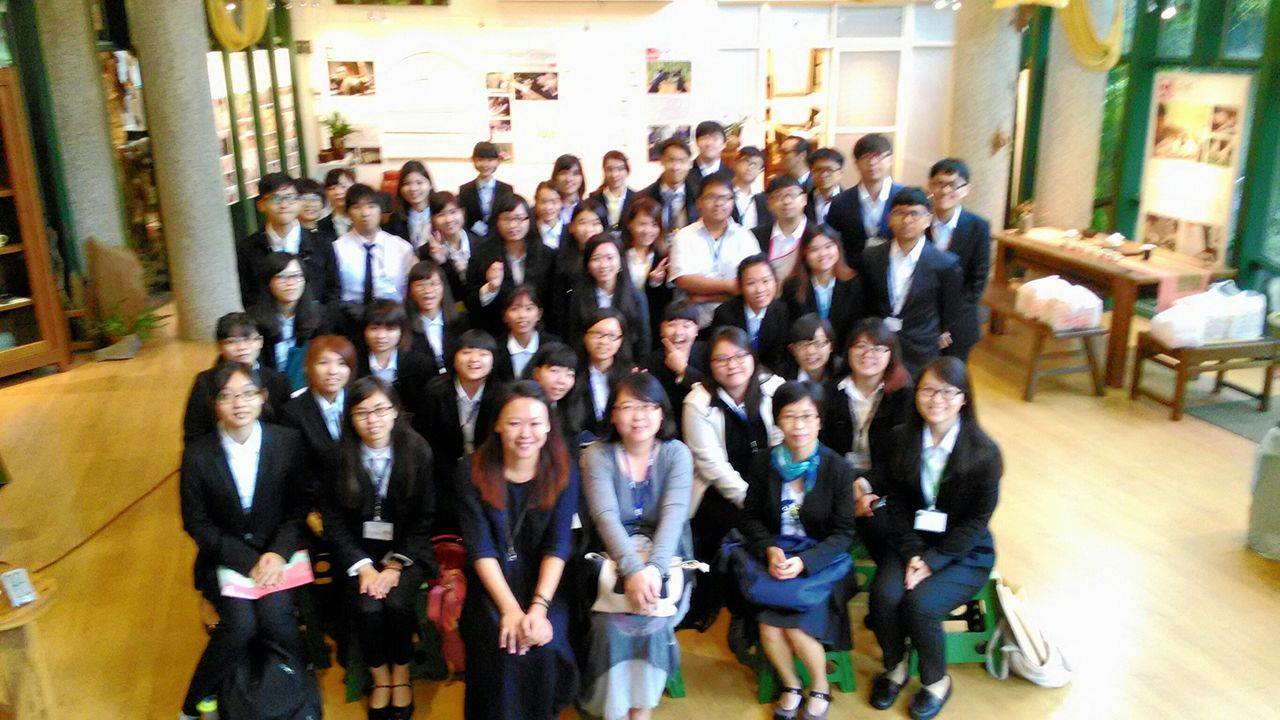 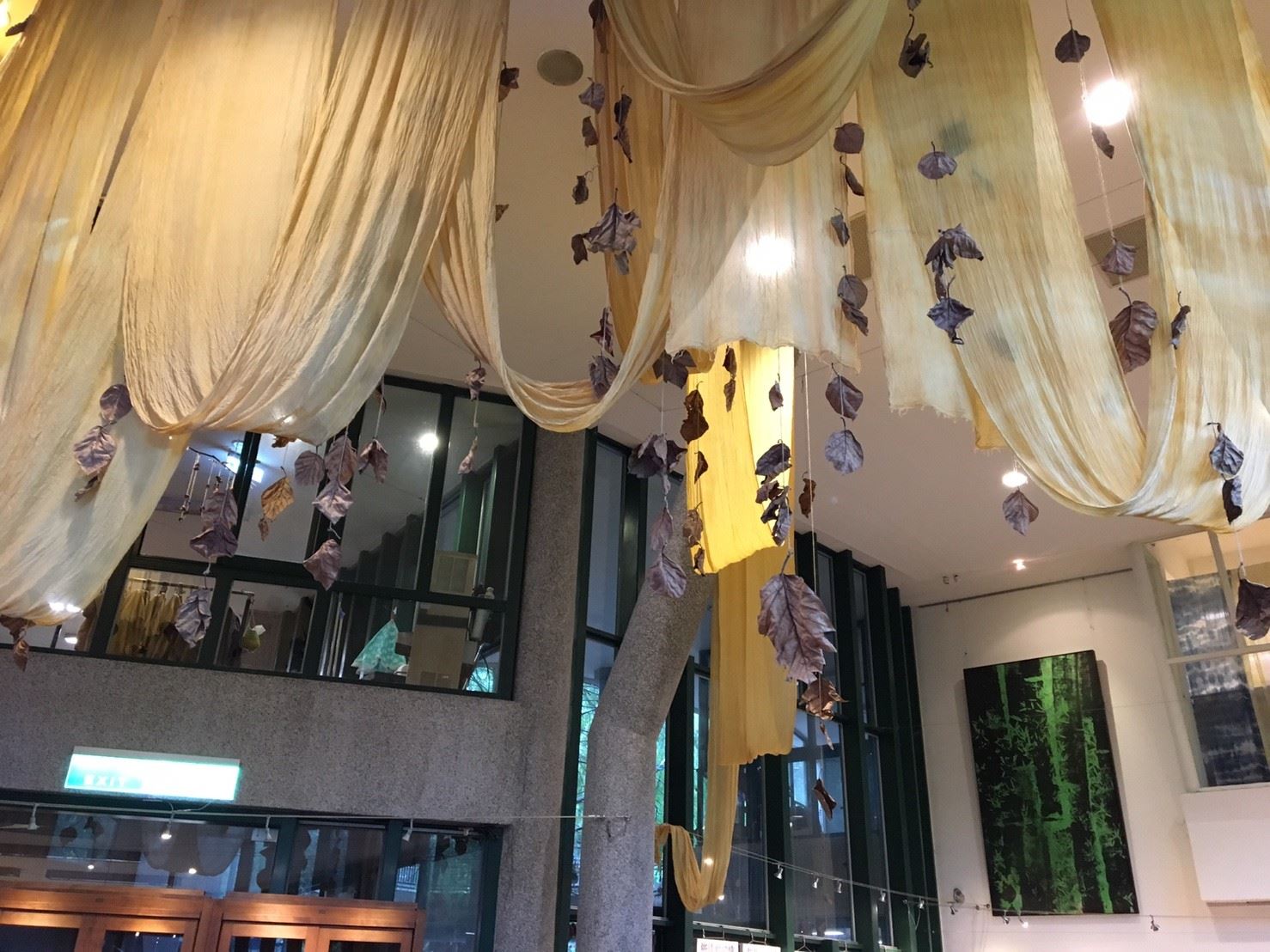 道禾國小希望透過望丶聞丶問丶切，閱讀兒童、依據孩子個別諮詢進行適性發展，並於節氣生活體驗及戶外探索、課室教學中，實踐知行合一。結合故事、時事、以探訪、分享、培養孩子身心靈合一的價值觀與生命態度，讓孩子充滿自信、勇氣與意志力的人格特質，經由感受、理解、進而能感恩與敬虔；而非僅一般學校教育較著重可看見的量化成績與智育，因為孩子的成功與喜悅，絕大部份仍來自於人格教育與態度及價值觀的建立，是一種帶得走且終生受用的基石。
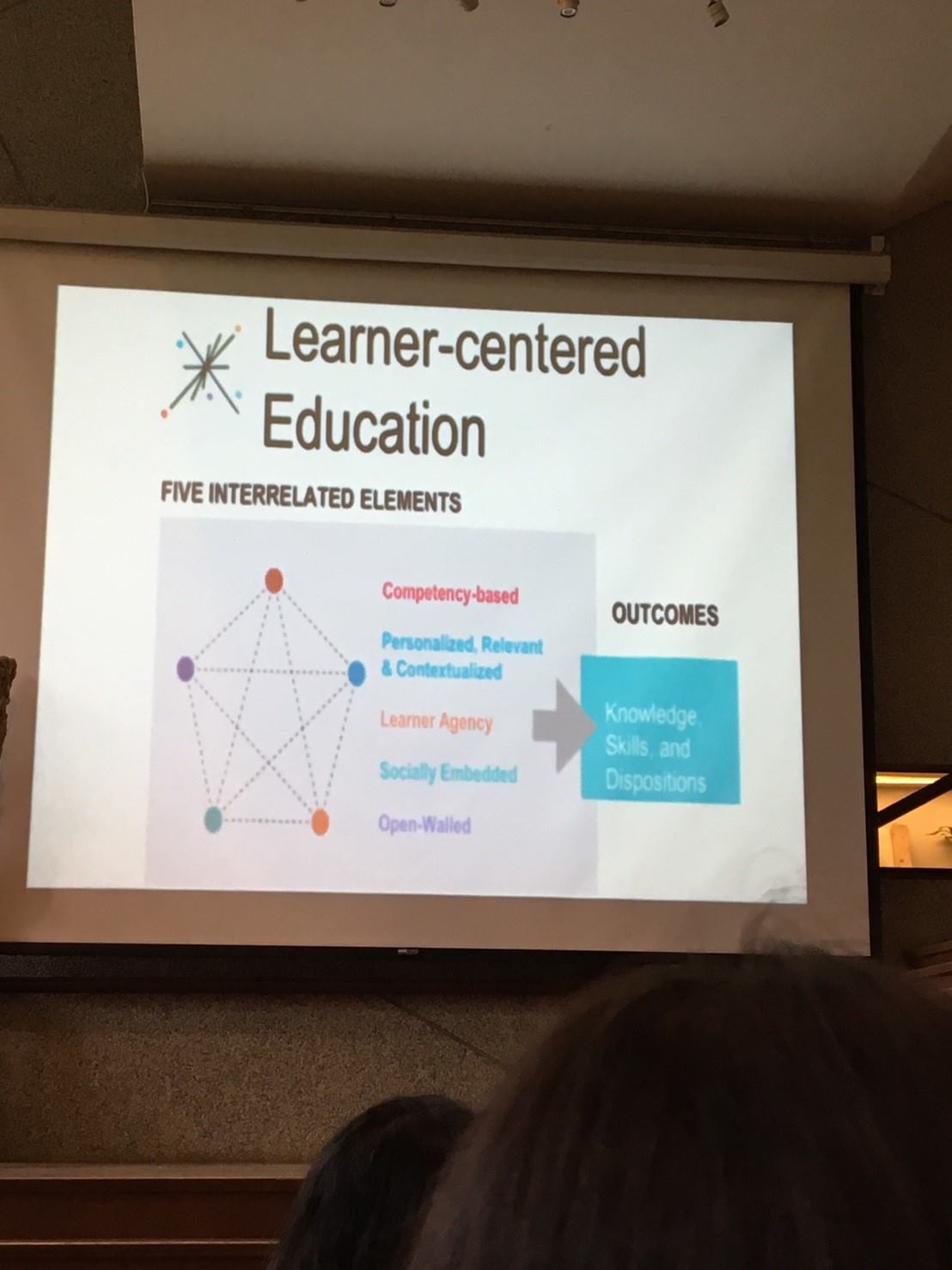 我們認真聆聽其學校的教學理念及豐富的課程  
         內容。
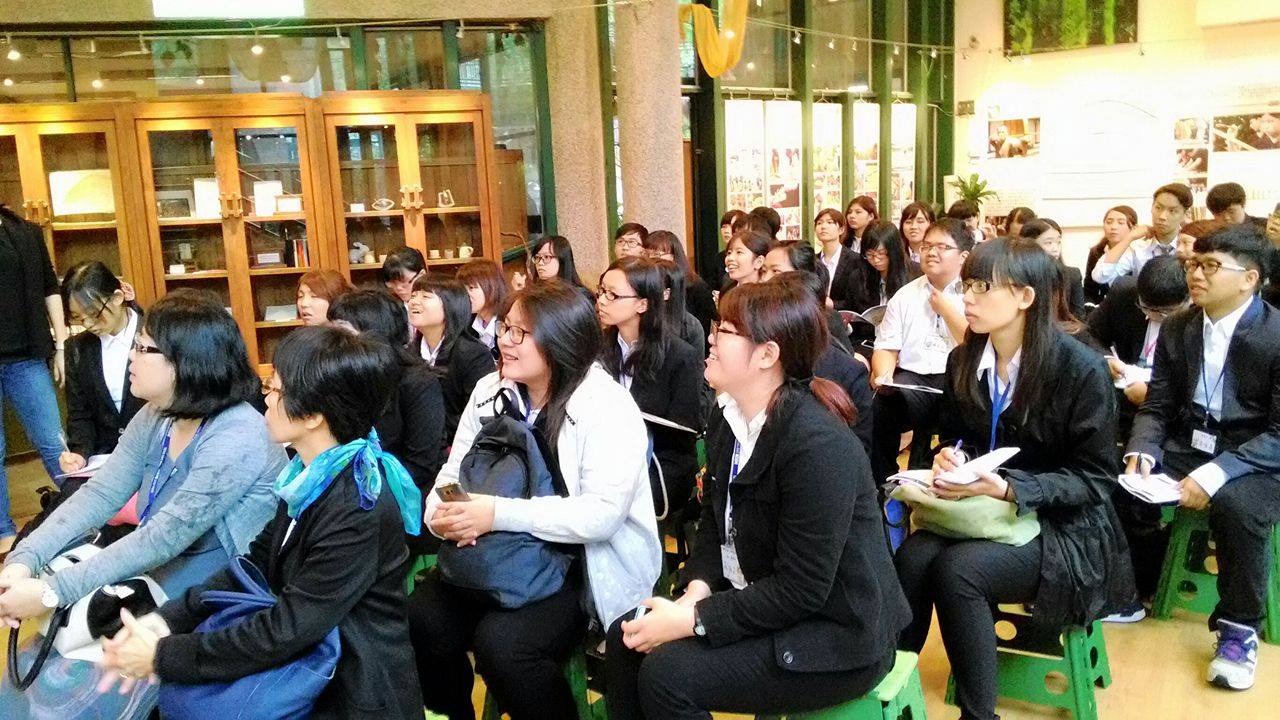 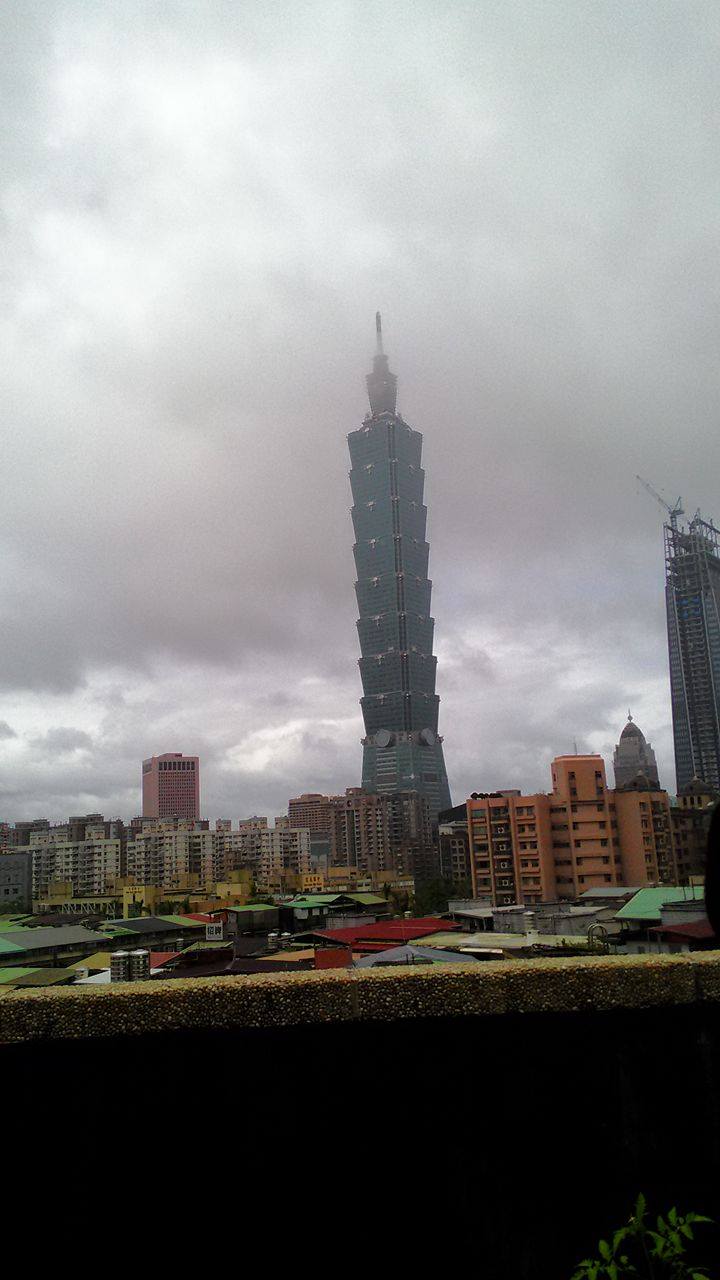 參觀學校(二)：
          第一社福機構
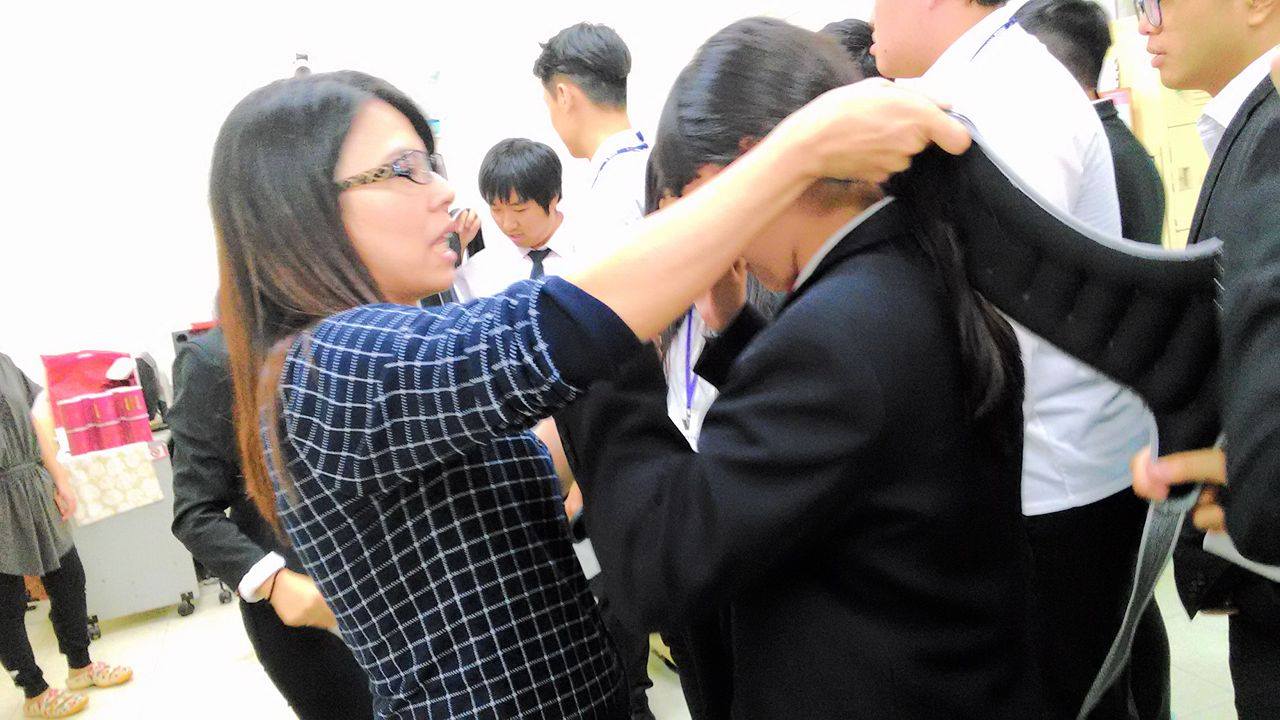 負重背心體驗
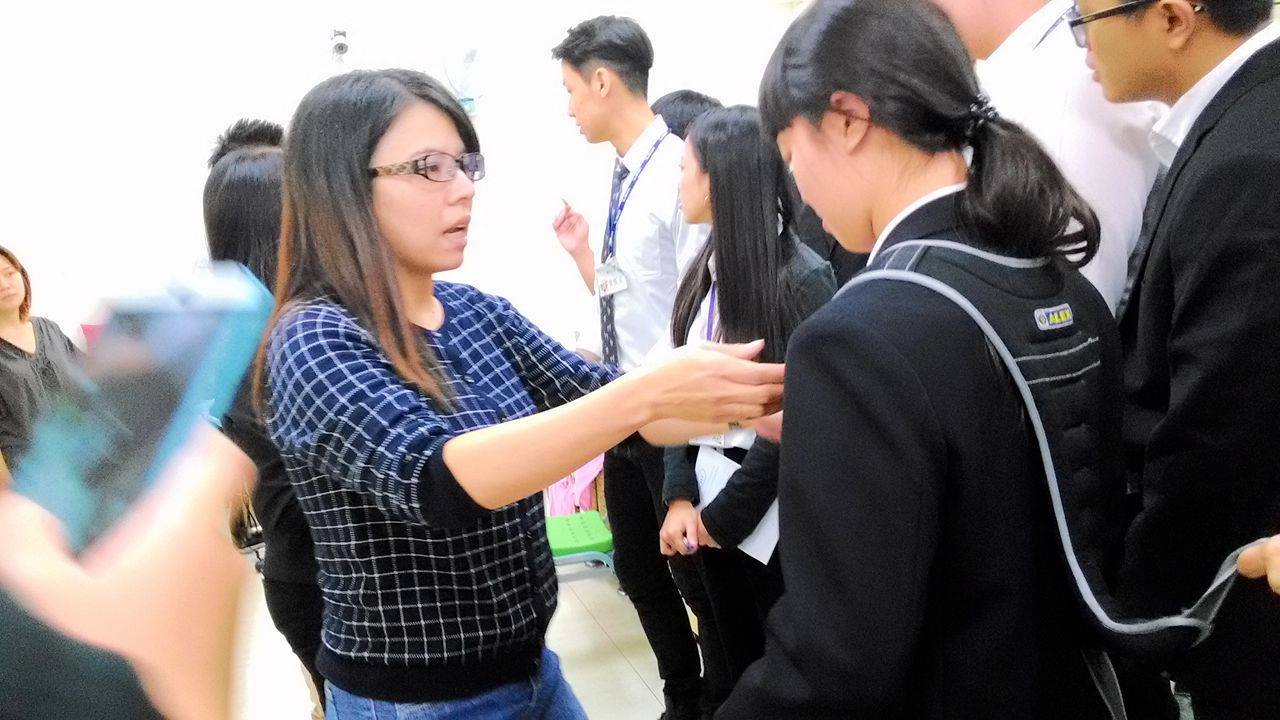 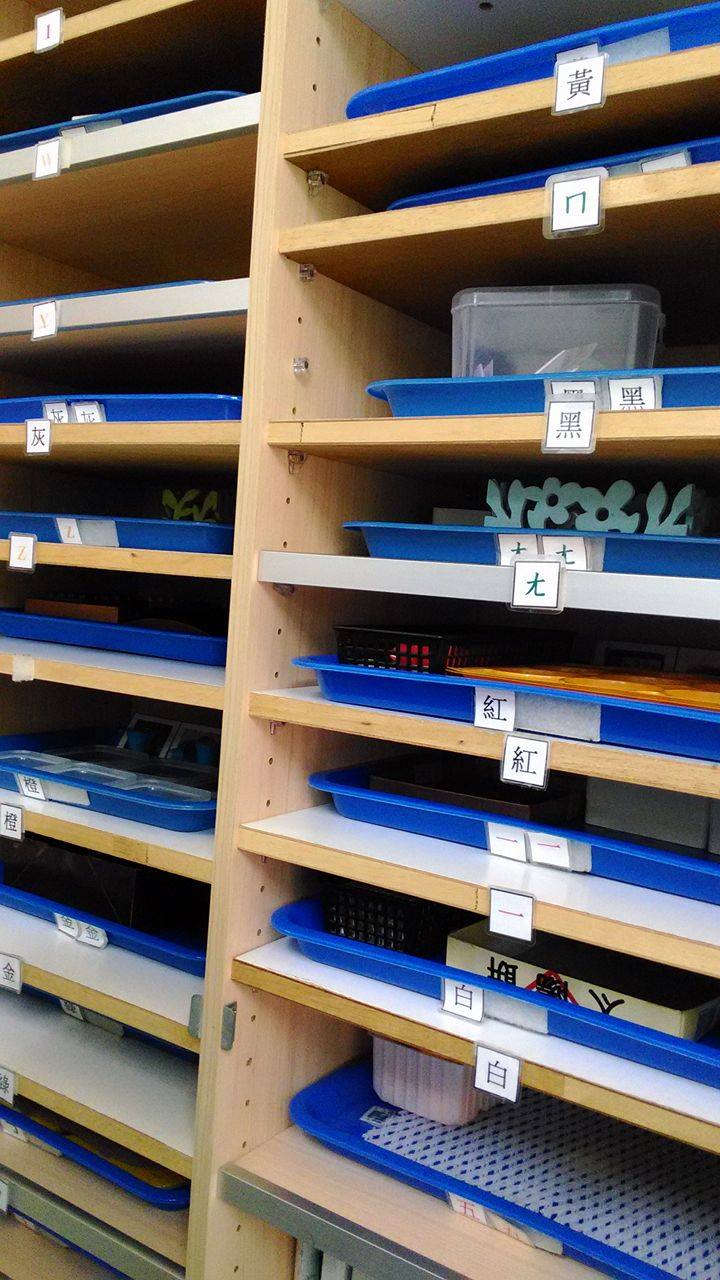 許多職能工作小遊戲
每個小遊戲的擺設及想法都值得我們學習
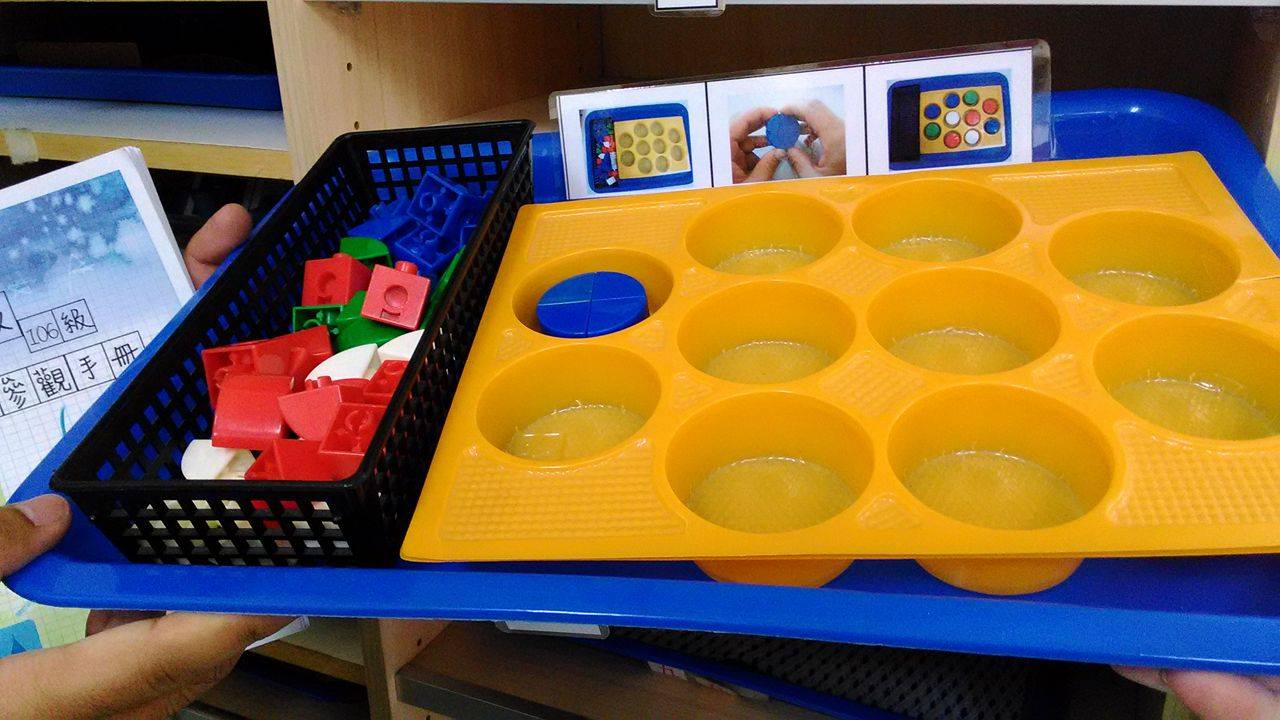 刺激手部末端之遊戲
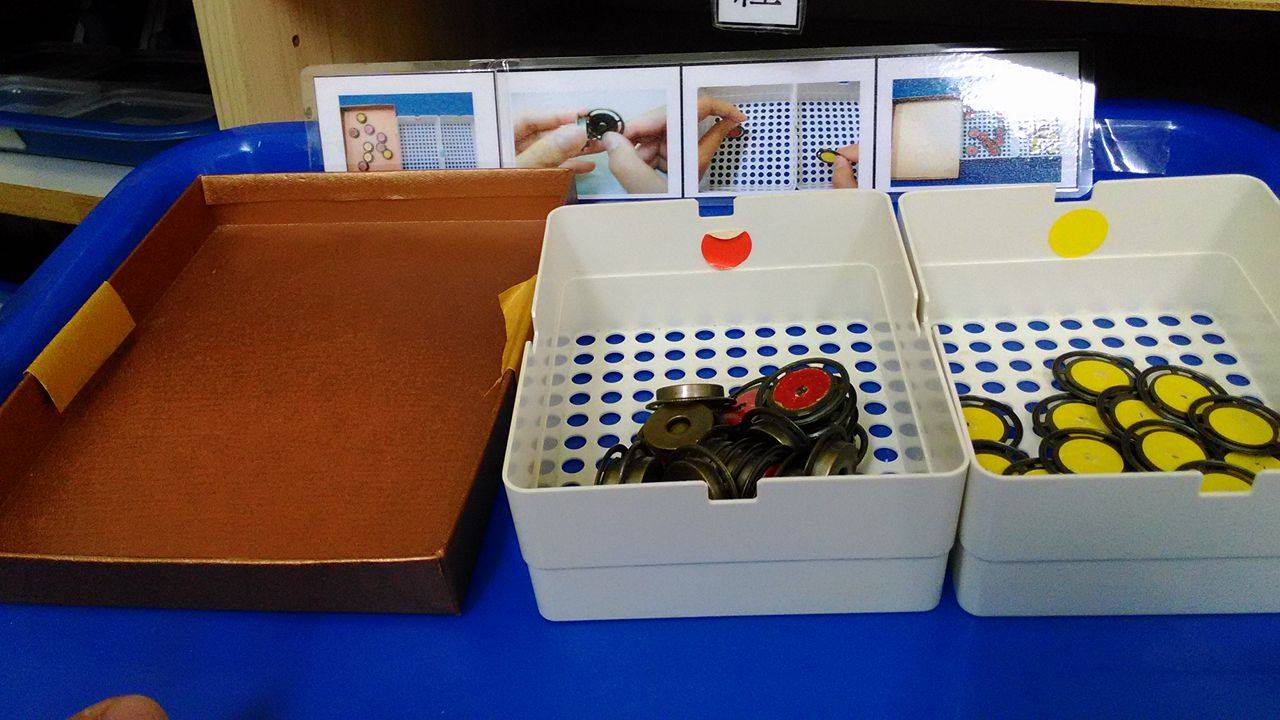 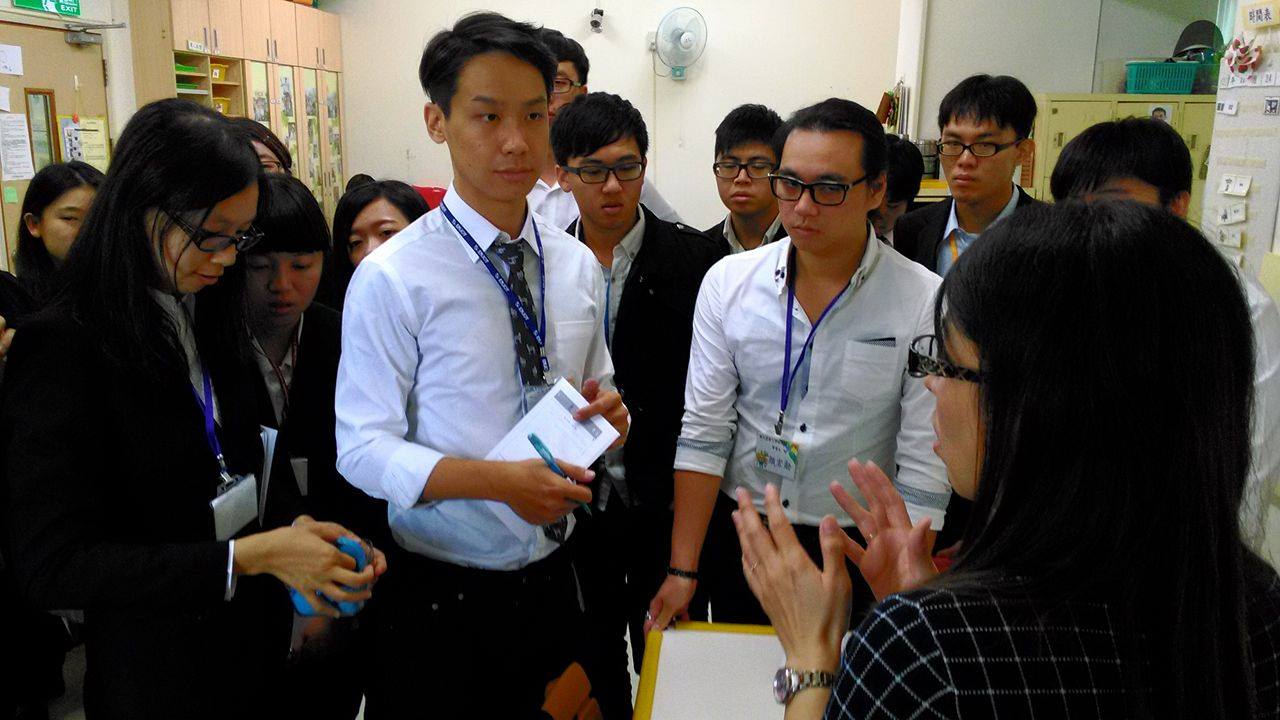 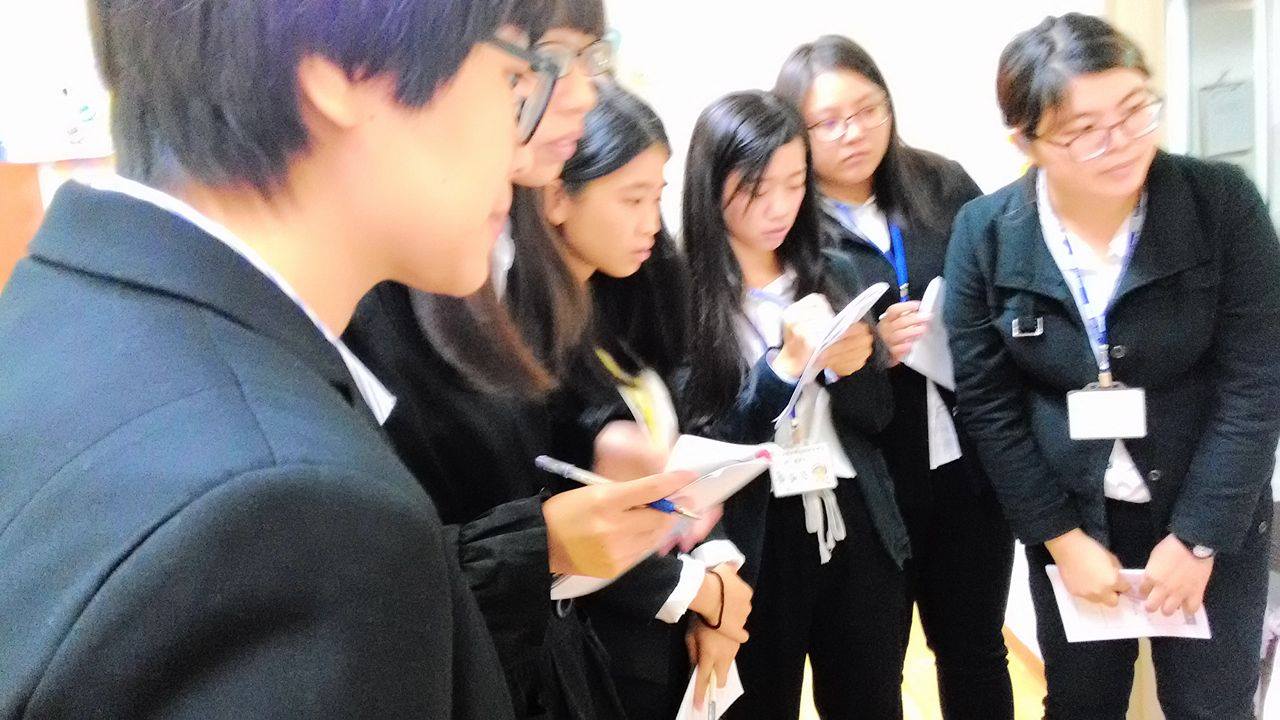 參觀項目：幼兒跟成人，裡面的教室安排及設施都很不同，讓我們學到許多東西。
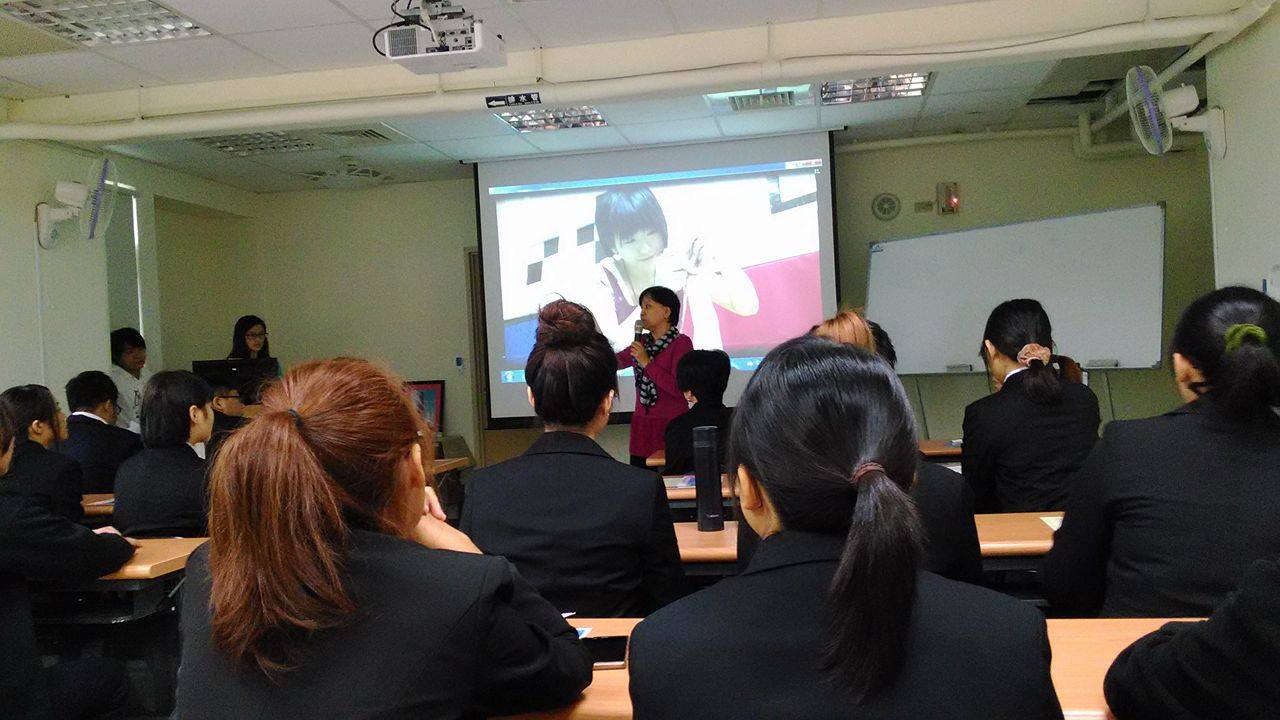 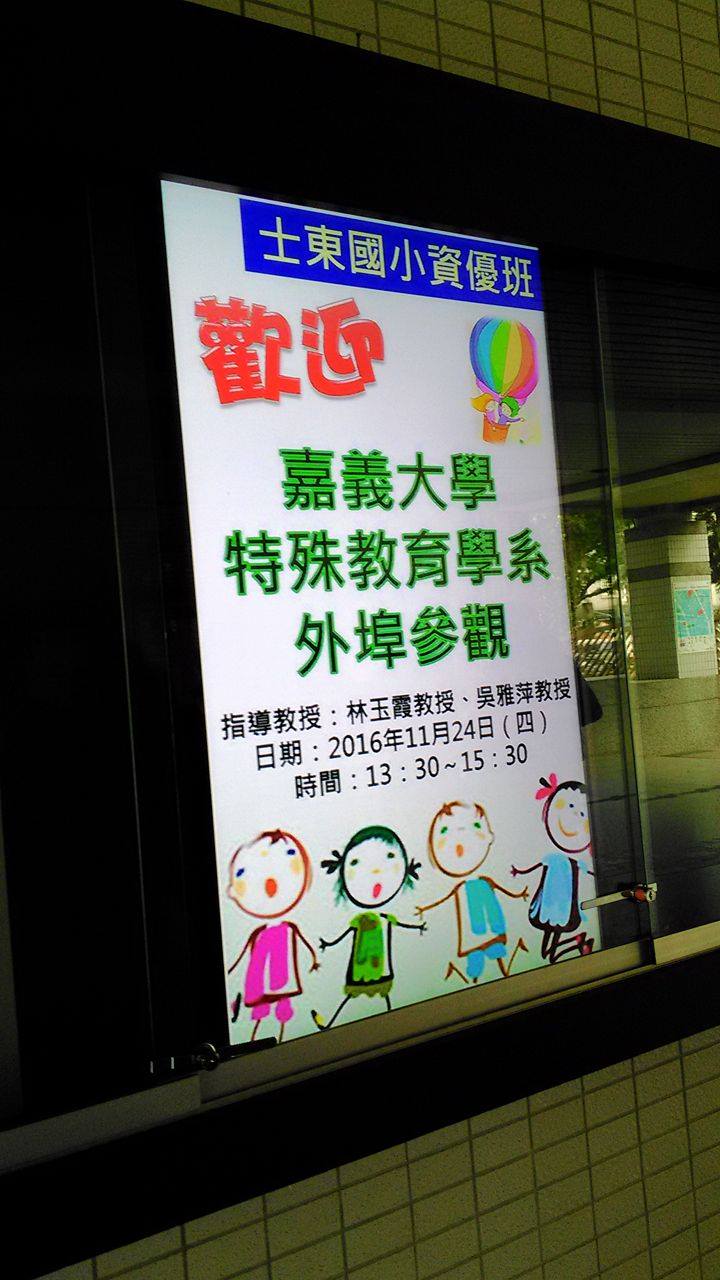 參觀學校(三)：臺北市立士東國小
士東國小資優班「垃圾」展覽
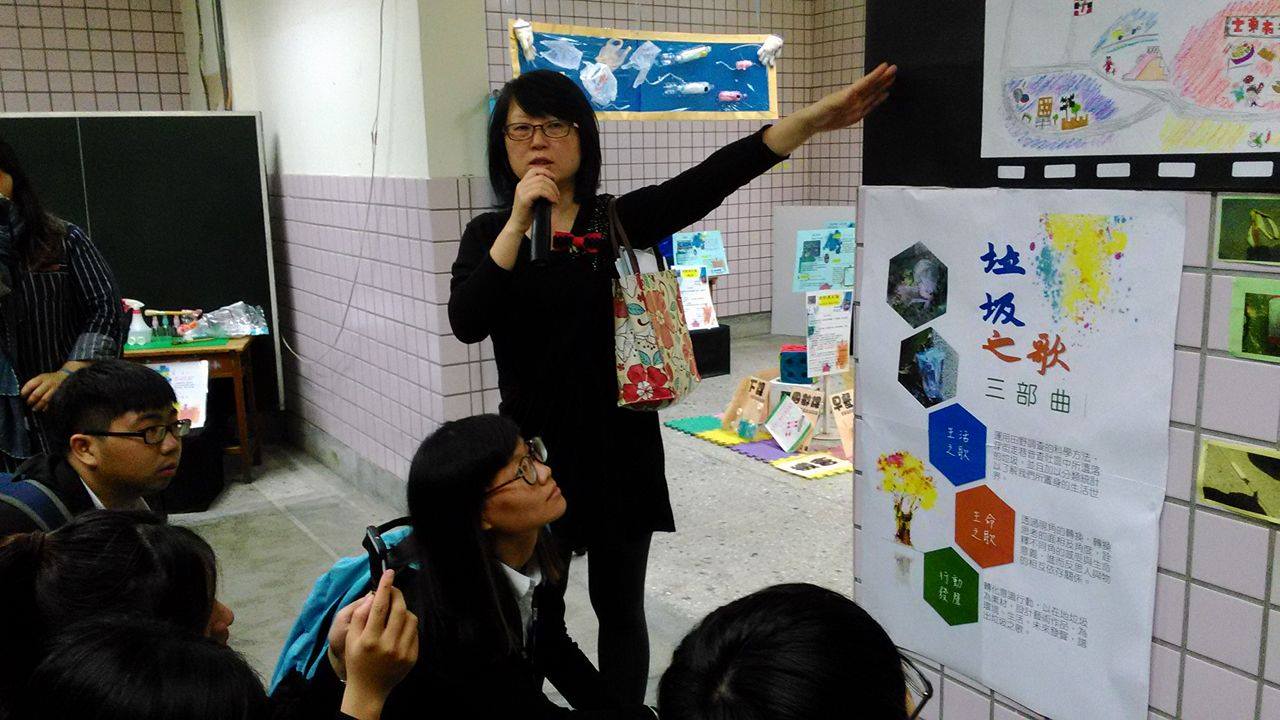 展覽進去就可以看到學生精心設計的創意標題
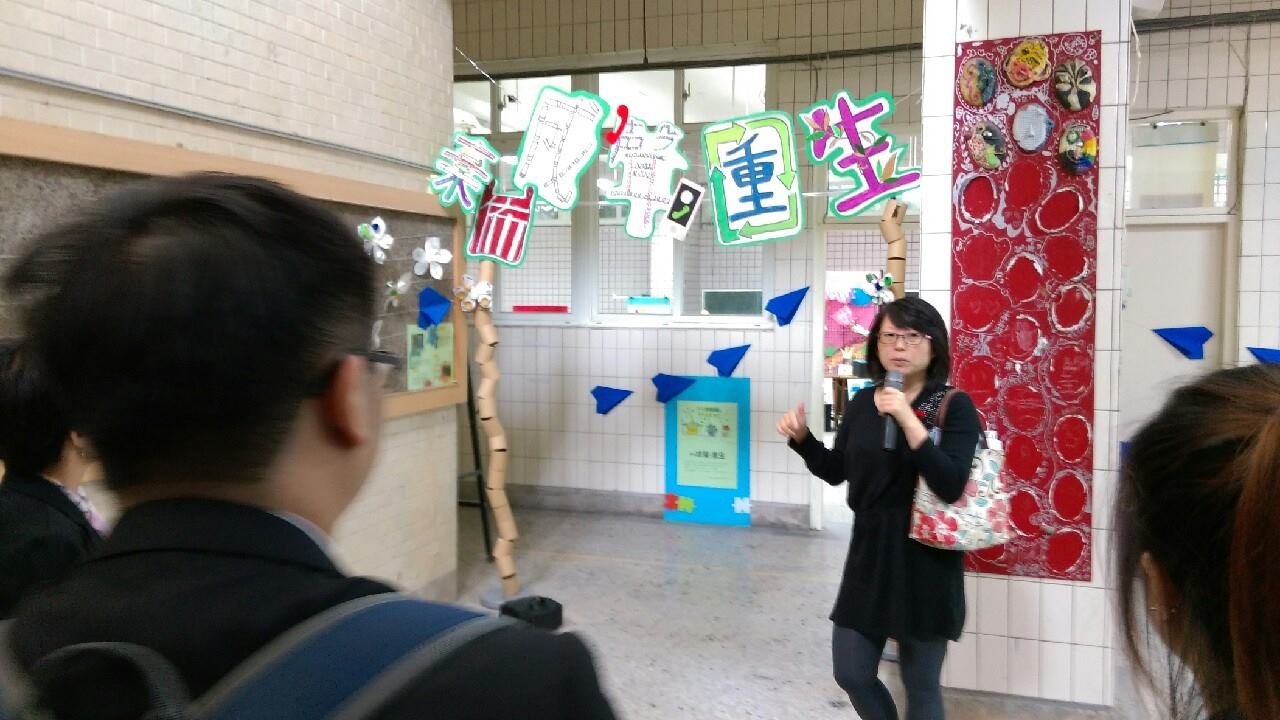 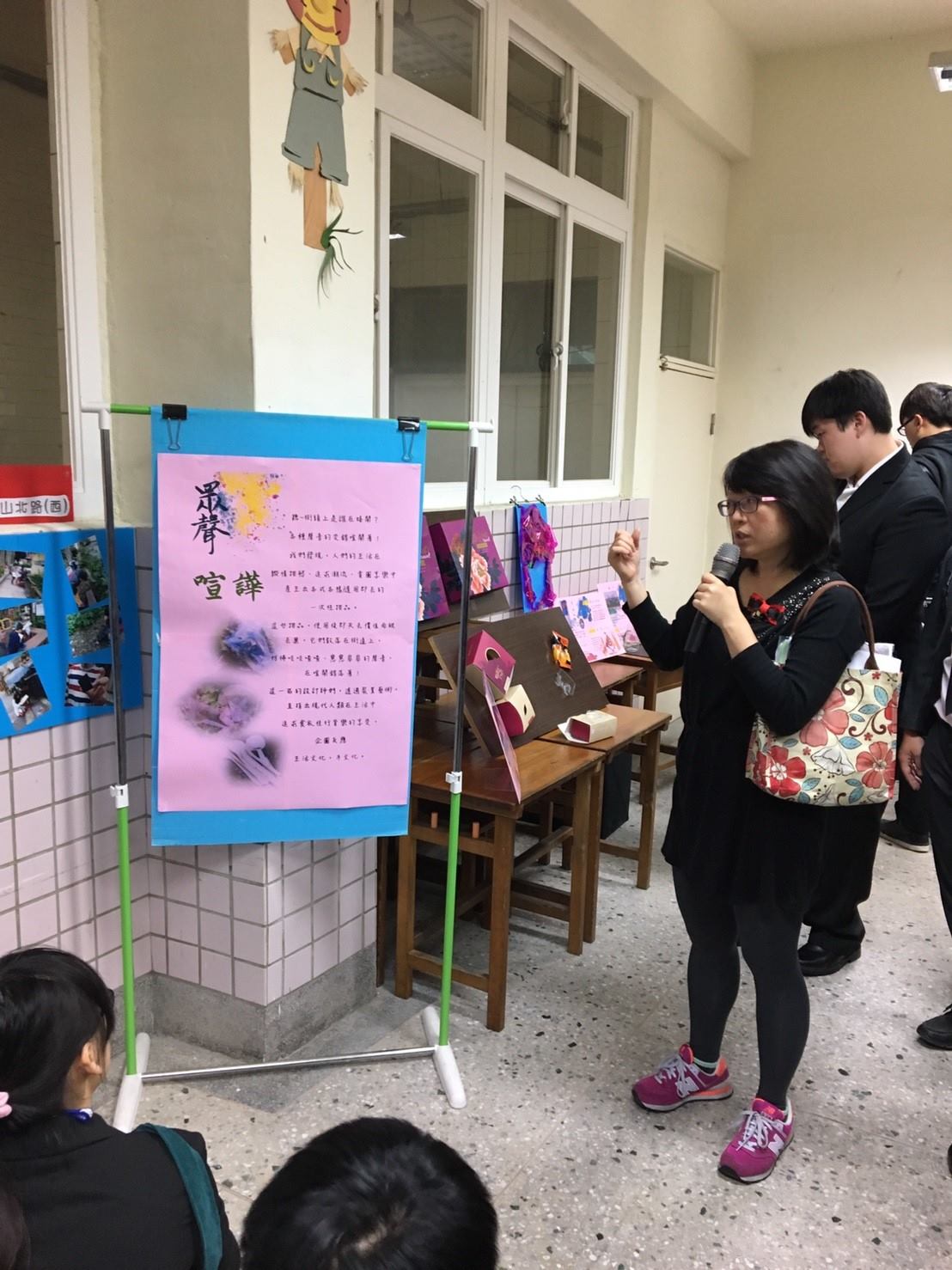 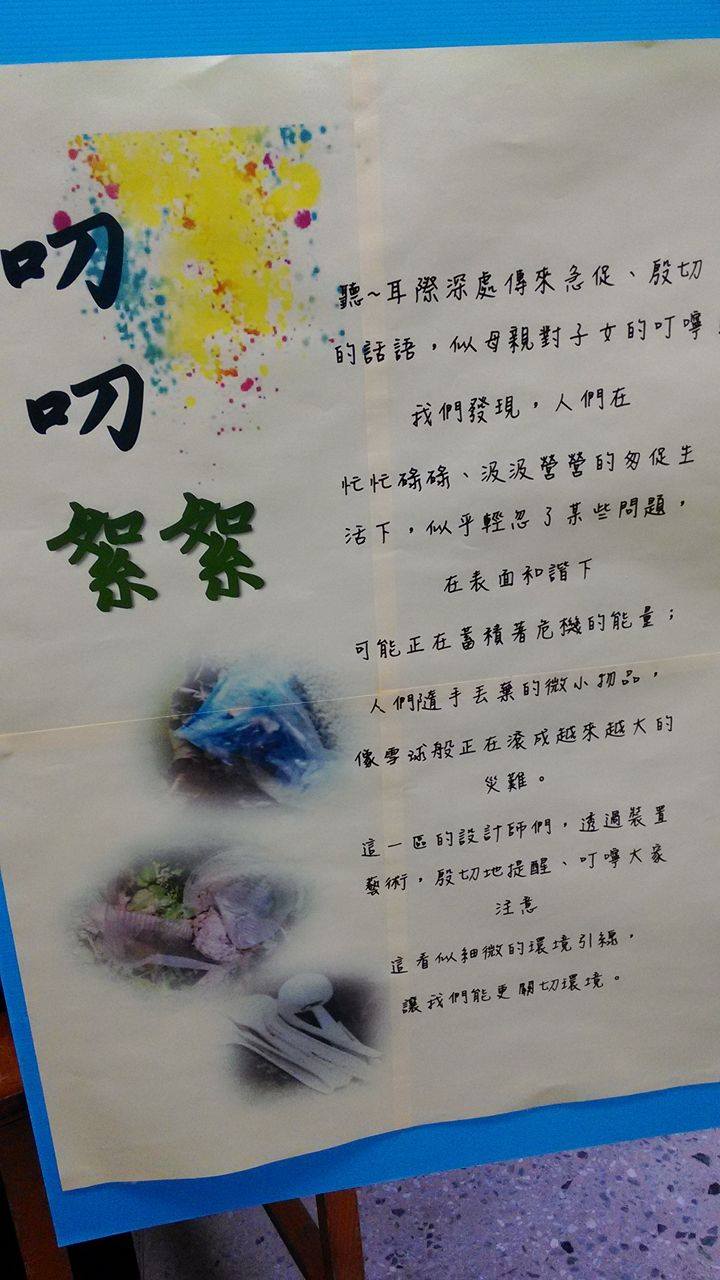 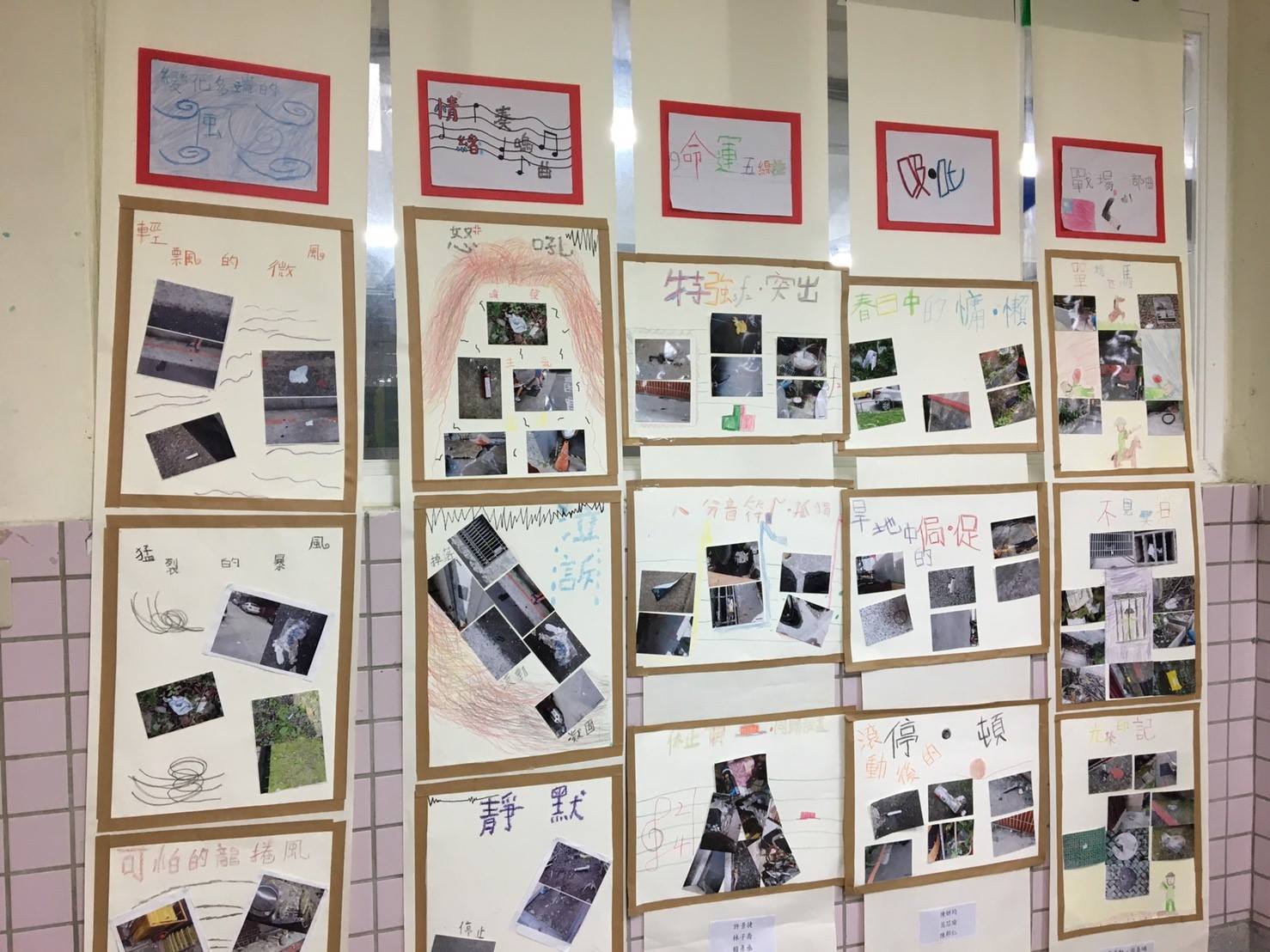 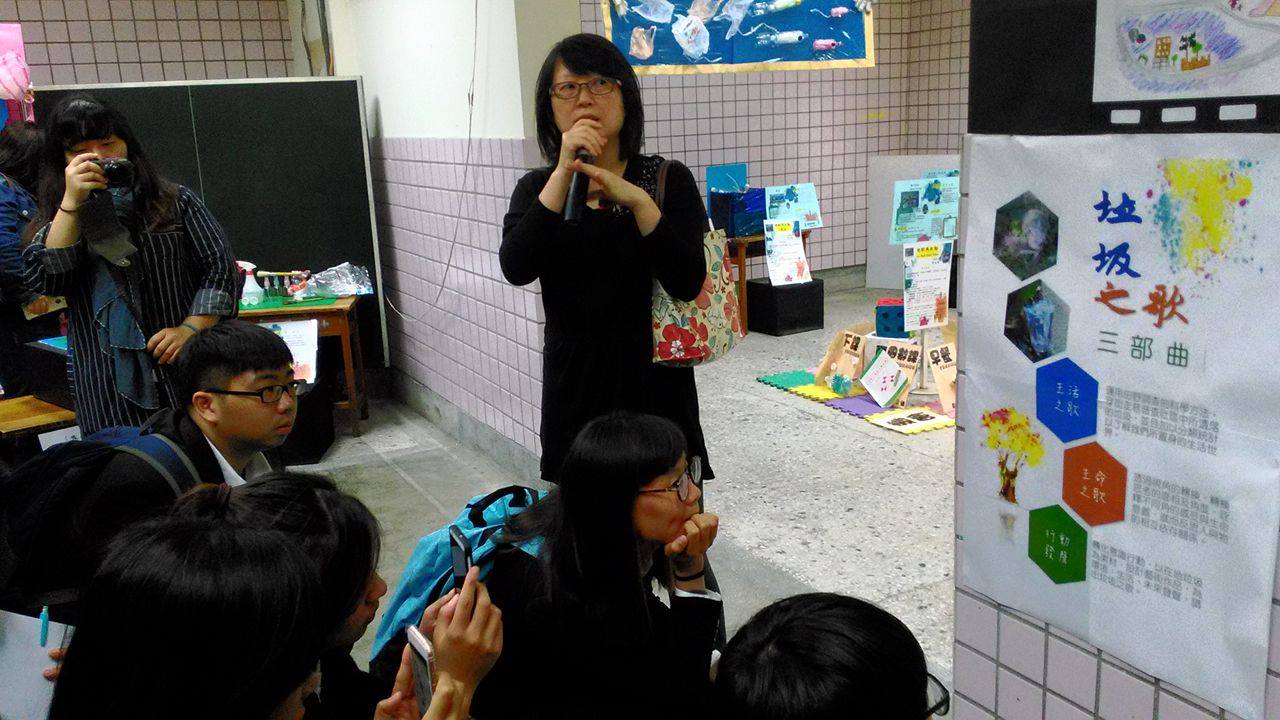 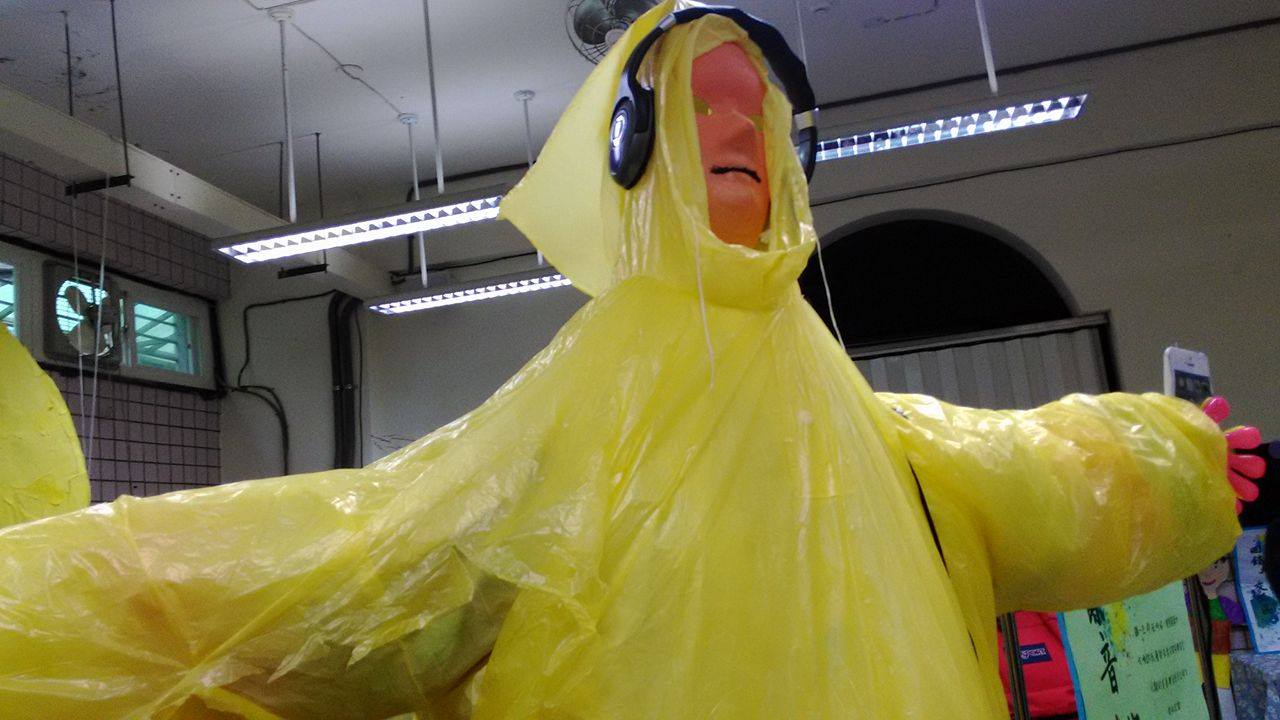 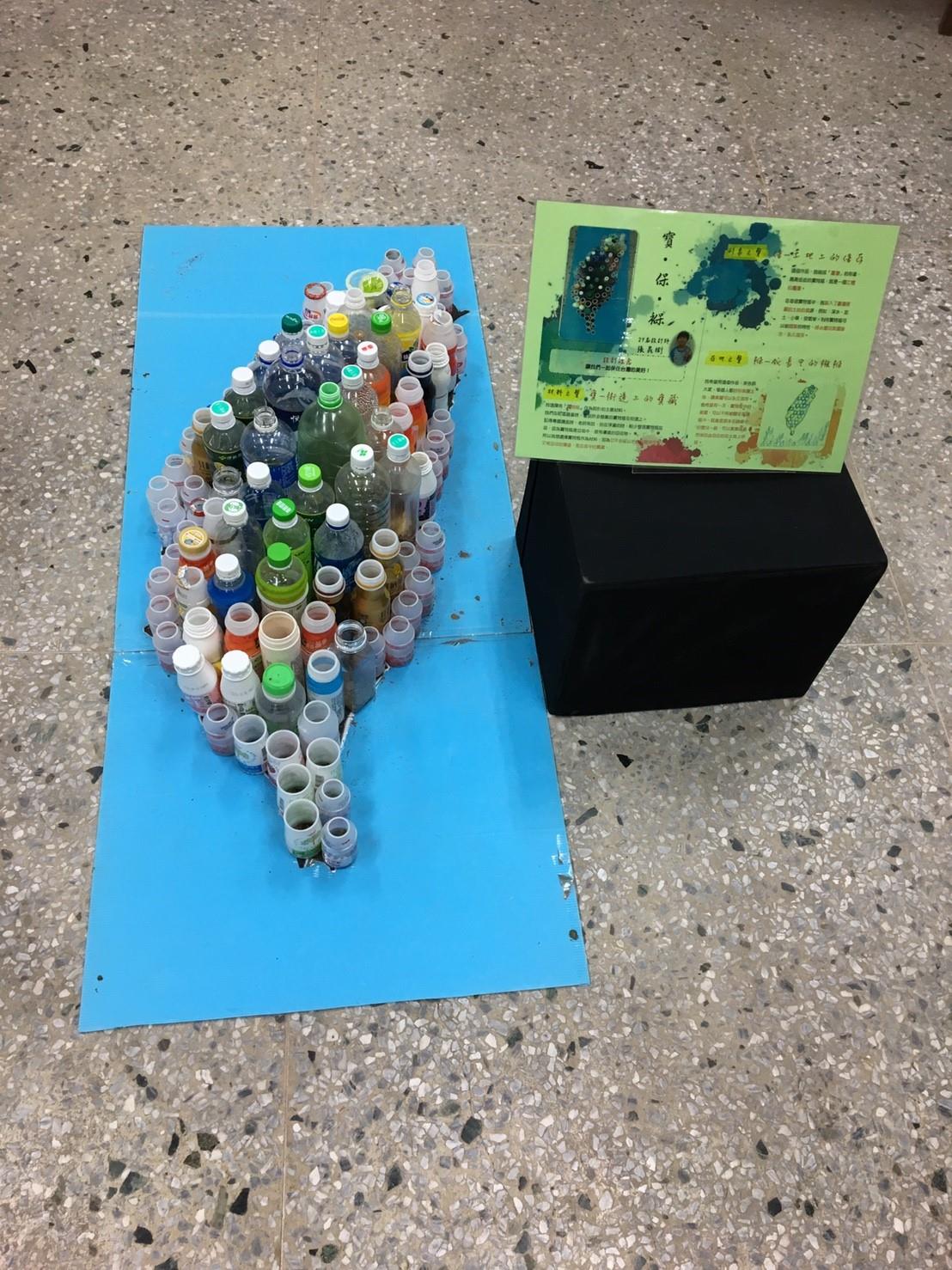 學生創意作品
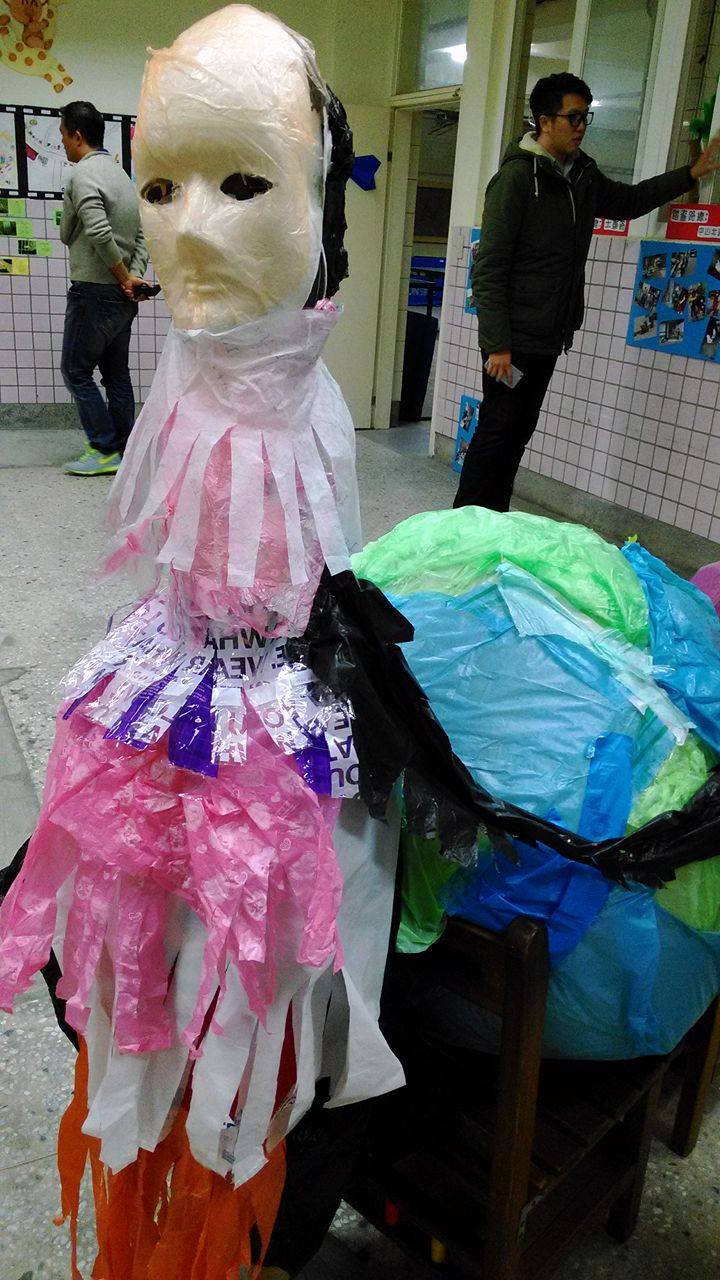 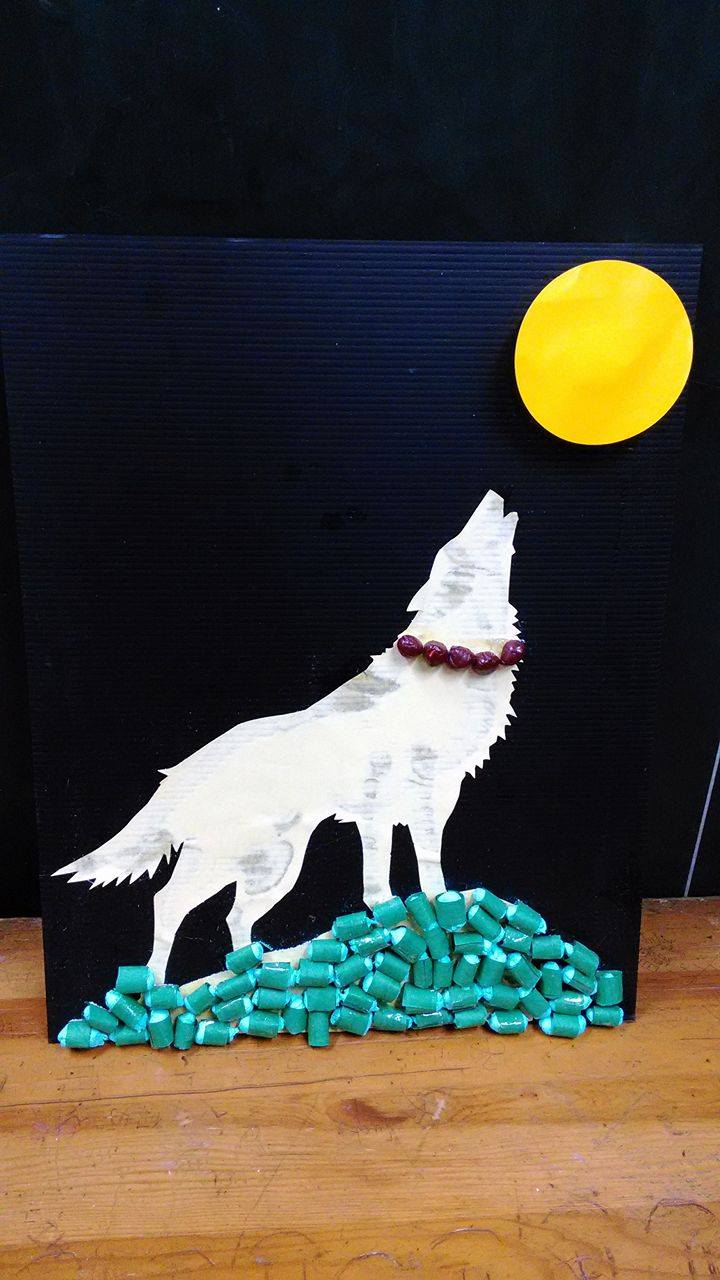 題目：檳狼
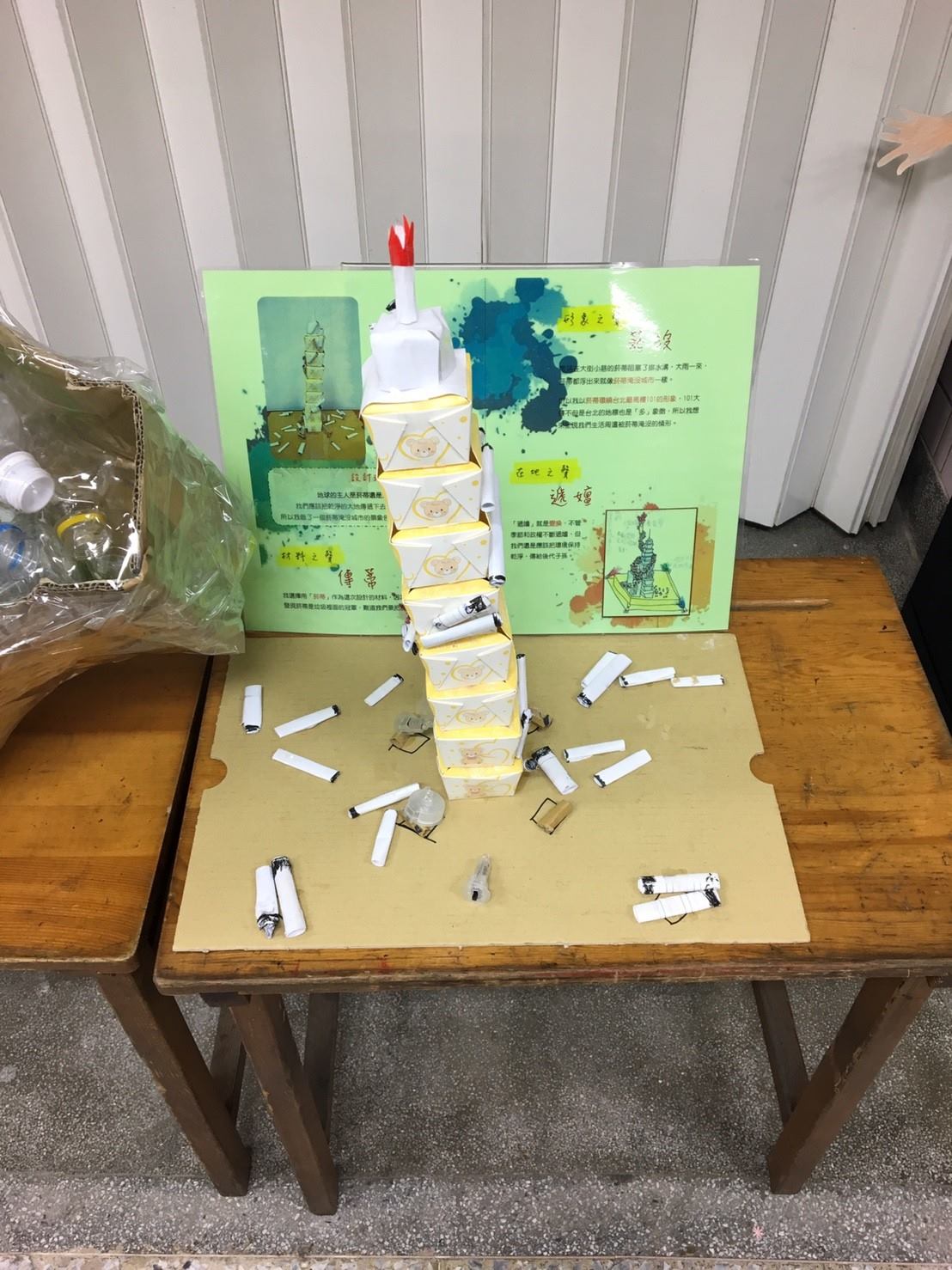 除了作品外，也有學生寫的作品介紹以及製作作品的歷程，這個對於我們資優課程很受用，知道學生如何構思，並可以歸納出如何引導學生思考。
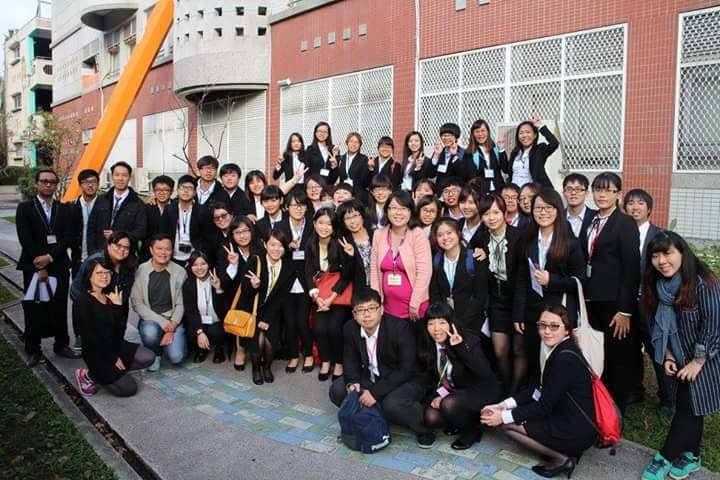 此次外埠參觀時間只有短短的三天，但是之中所習得的東西卻是可以永遠帶在身上的利器，非常感謝主任及老師的陪伴，更謝謝以上三所的參訪學校，更要謝謝的是師培安排此次的外埠參觀活動，我想這三天是本班永遠的回憶。